Элементы навигации.Траектории, движение, действия
‹#›
Элементы навигации
Подзадачи робота:
Локализация – определения себя в пространстве 
Построение оптимального пути – расчёт траектории в реальном времени до ближайшей цели
Управление движением для достижения цели

При этом отдельной из целей является автономность.
‹#›
Вариант задачи
Локализация – определение себя в контрольных точках для выполнения операций (перекрестках)
Траектория  - линия или стена
Управление движением – регуляторы
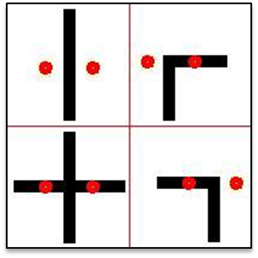 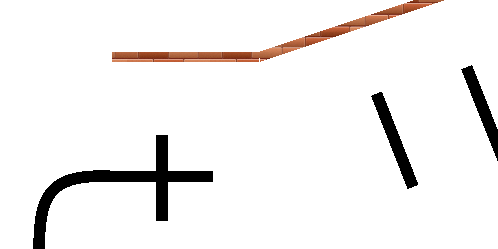 ‹#›
Подсчет перекрестков
Задача 8.2.1. Реализуйте алгоритм движения робота по линии с подсчетом перекрестков: при заезде на перекрестка робот доложен выводить на экран номер этого перекрестка.
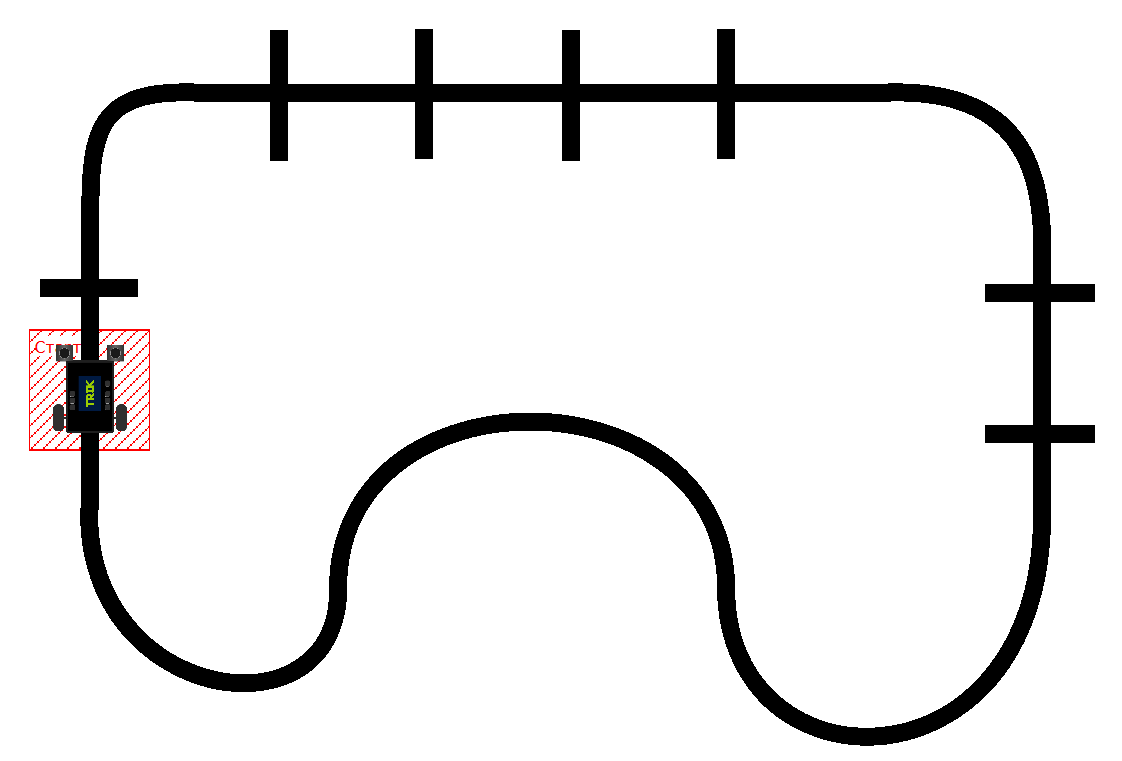 Надпись (лейбл) на дисплее должна быть последней. Надпись с номером должна оставаться и после того, как робот съехал с перекрестка.Номер перекрестка должен выводиться в одни и те же координаты на дисплее.Поле: 8.2.1
‹#›
Подсчет перекрестков
Объявите все необходимые переменные и выполните калибровку (например, круговую) для датчиков освещенности.
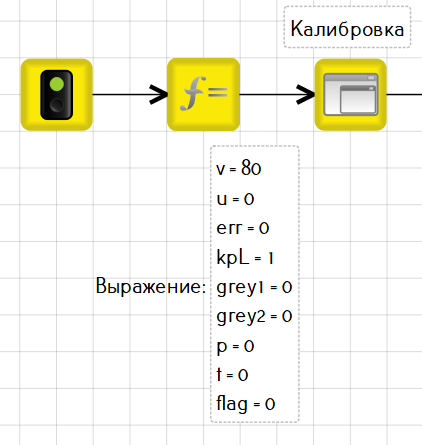 v – скорость;
u – управляющее воздействие для регулятора;
err – ошибка для регулятора;kPL – коэффициент для регулятора;
grey1, grey2 – переменные для хранения граничных значений датчиков освещенности
p – номер перекрестка
t - отметка времени;
энкодерам;
flag – переменная для выхода из цикла
‹#›
Подсчет перекрестков
В начале цикла:
Считайте значения показаний датчиков.В одной итерации они могут быть использованы дважды: в проверке условия и в вычислении ошибки регулятора.
Рассчитайте время dt с момента посещения последнего перекрестка.В первую итерацию dt будет равно времени потраченному на калибровку, т.к. в начале программы t = 0.
Три условия: проверка граничных значений датчиков освещенности и времени dt. 
В примере в качестве граничного значения времени выступает 300 мс.
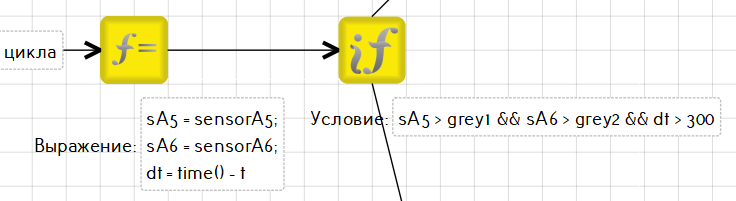 ‹#›
Подсчет перекрестков
Общий вид решения задачи
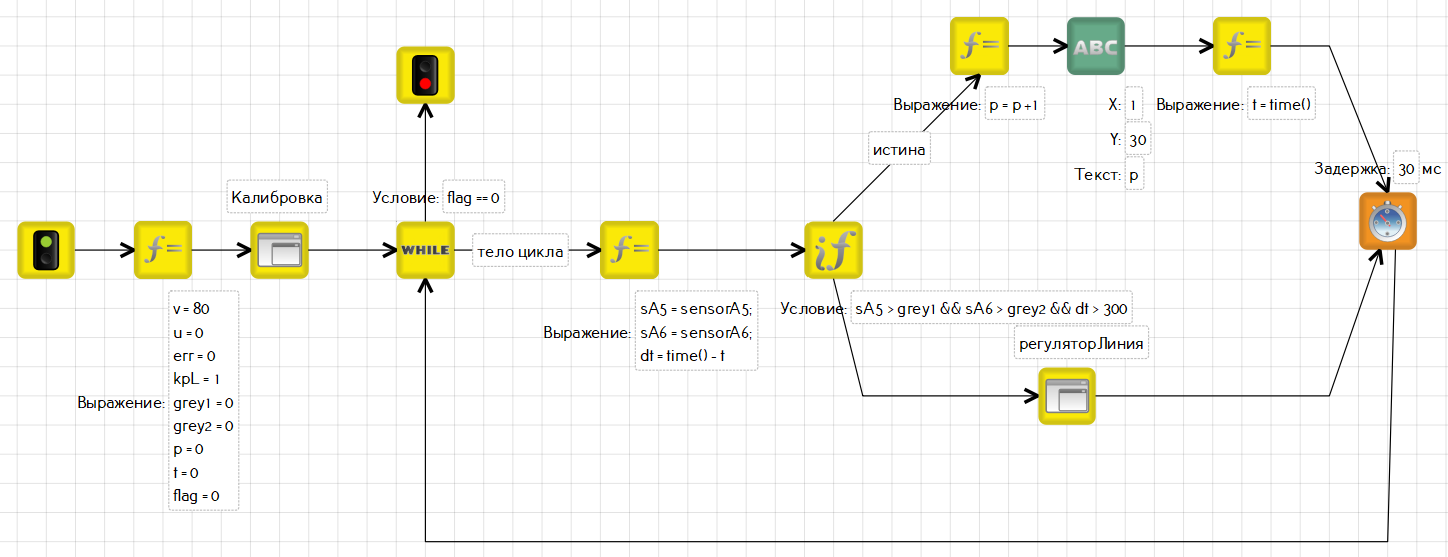 ‹#›
Действия на перекрестках
Задача 8.2.2. Реализуйте алгоритм движения робота по линии c выполнением действий на перекрестках:

2,4 – забить гол
6 – вывести смайл на дисплей
7 – сказать hello

Поле: 8.2.2.
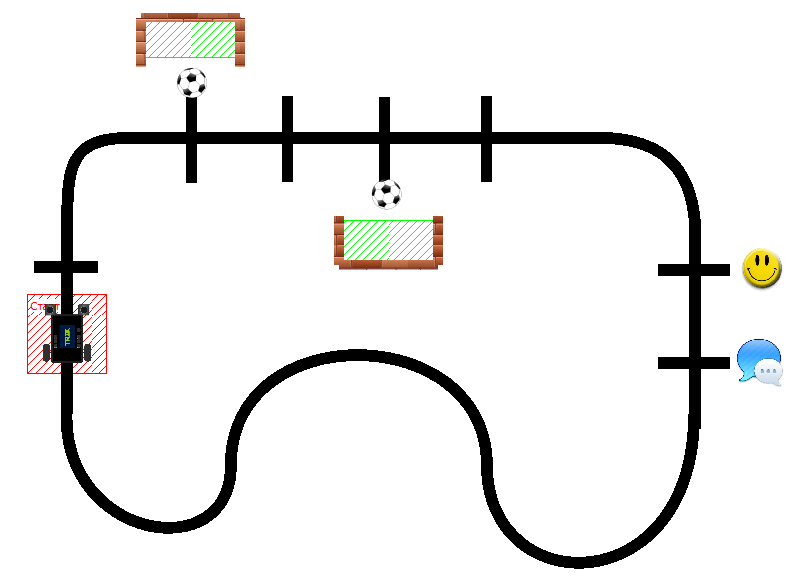 ‹#›
Действия на перекрестках
Добавьте на ветку условия с пересчетом номера перекрестка конструкцию switch. Проверяя номер перекрестка, выполняйте необходимое действие. Каждое действие может быть отдельной подпрограммой.

Для удара по мячу можно составить подпрограмму с аргументом, чтобы выбирать направление удара.

Изменение flag на 1 позволяет выйти из основного цикла.
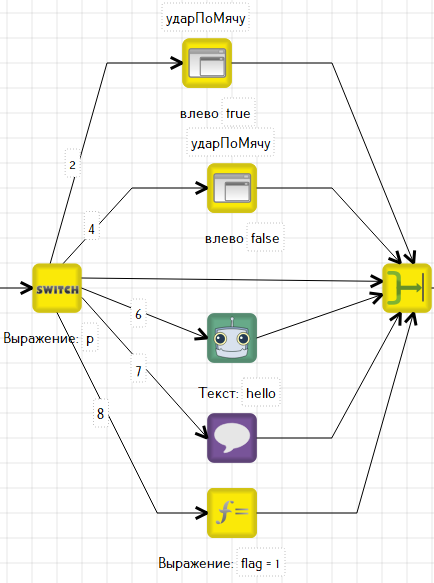 ‹#›
Действия на перекрестках
Главный цикл решения задачи
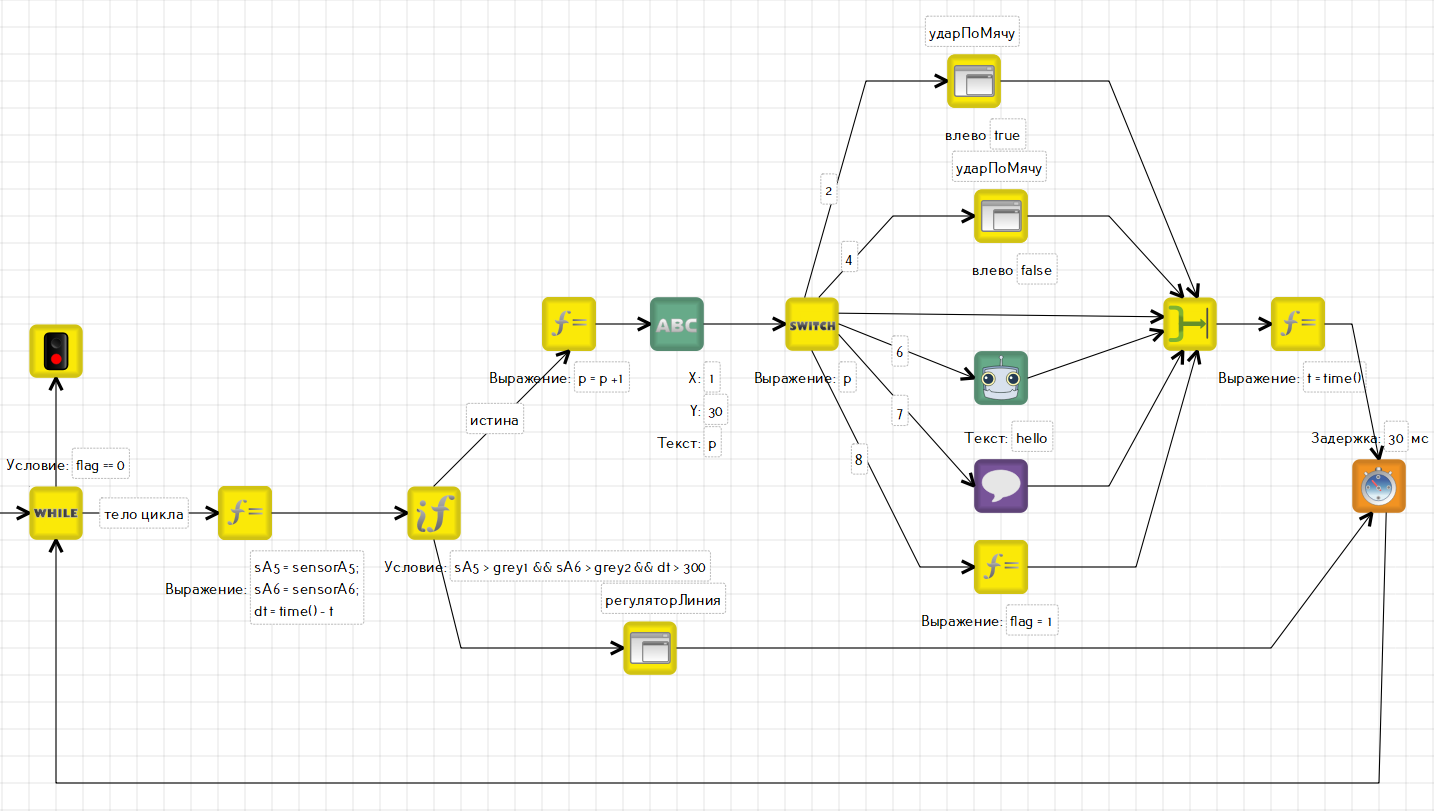 ‹#›
Переключение управления
Задача 8.2.3. Переключение между регуляторами.
На втором перекрестке робот должен переключиться на движение вдоль стены, а на пятом обратно на движение по линии. На шестом (первом) остановиться.

Поле: 8.2.3.
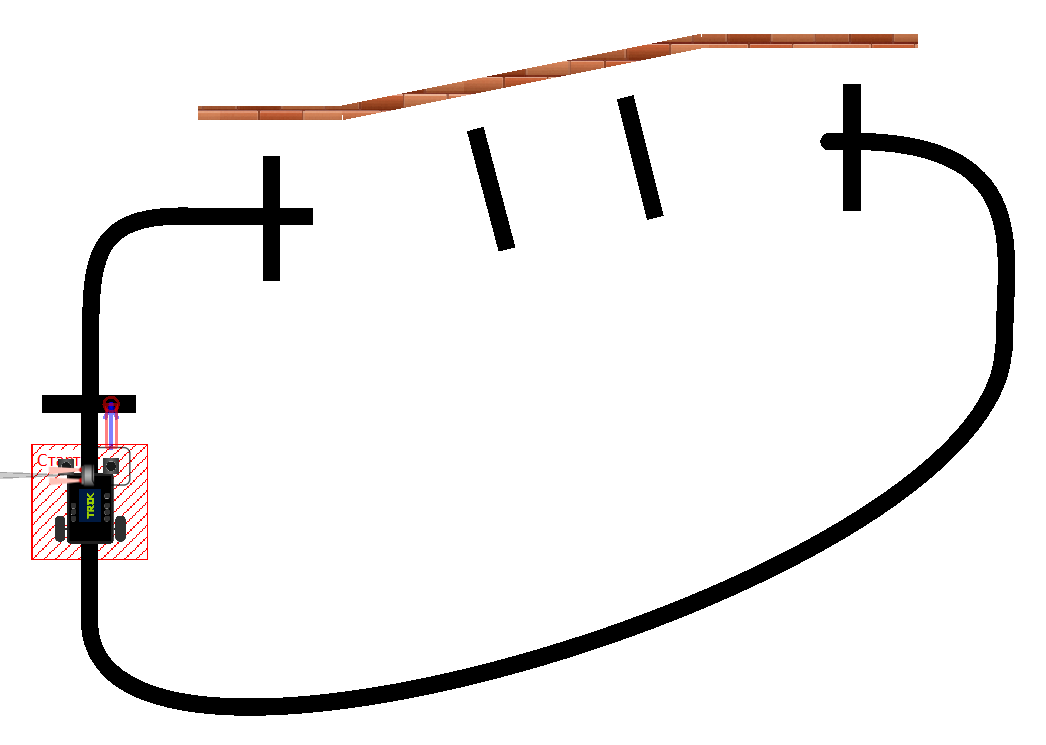 ‹#›
Переключение управления
В начало программы добавьте переменную-флаг i, которая будет отвечать за управление, которое работает в данный момент времени на роботе.

Кроме этого потребуется ввести переменные для регулятора движения вдоль стены. Дистанцию dist до стены можно калибровать, устанавливая робота на перекресток у стены до запуска, или «строго» задать, как на скриншоте.
kpW – коэффициент пропорциональности для регулятора движения вдоль стены
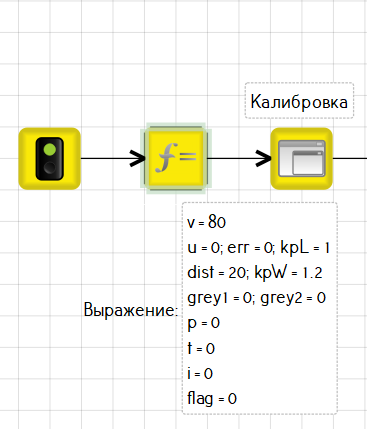 ‹#›
Переключение управления
Управление – выбор регулятора по флагу i
Действия – изменение флагов
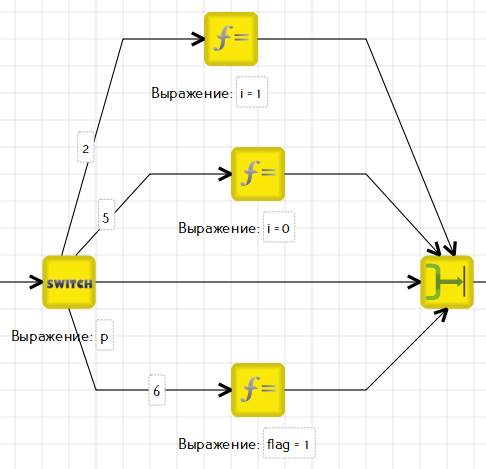 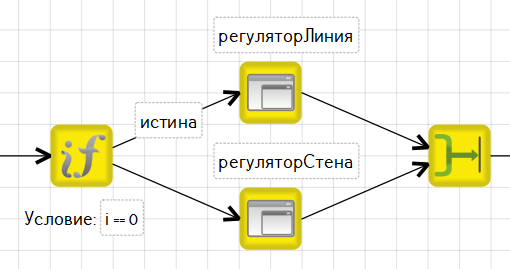 Логика программы: четкое разделение действий и управления. Большую часть времени робот перемещается, управляемый регулятором.  В заданных точках робот выполняет действия.
‹#›
Задача Трасса
Задача 8.2.4. (самостоятельная) Трасса
Дана трасса с перекрестками, стенками, воротами и мячом. В массиве action заданы действия, которые необходимо выполнить на перекрестках. При этом в элементе action[0] указано действие на перекрестке №1, action[1] - на перекрестке №2 и т.д.Действия:wall - переключиться на движение вдоль стеныline - переключиться на движение вдоль линииsmile - вывести смайл на экранhello - сказать helloball - забить мяч в воротаfinish - остановиться после проезда перекрестка.Напишите программу прохождения трассы с заданным порядком действий
Поле: 8.2.4. (для проверки будут использованы трассы с другим порядком действий)
‹#›
Задача Трасса
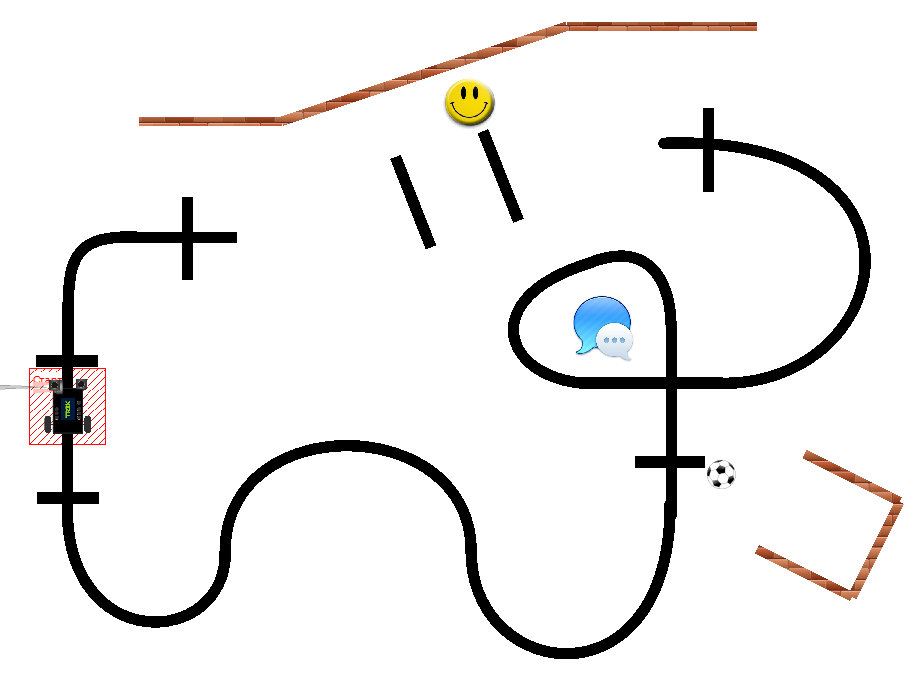 ‹#›
‹#›